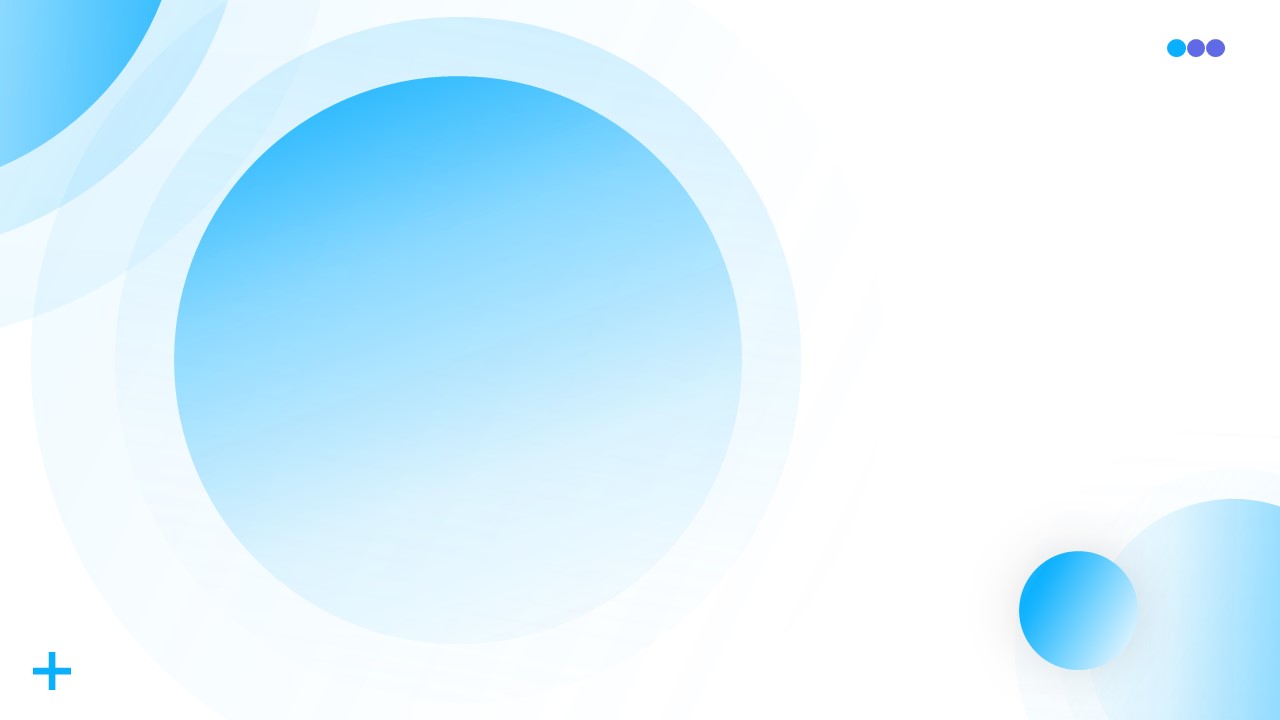 LOGO
BUSINESS
FREE PPT TEMPLATES
Insert the Subtitle of Your Presentation
https://www.freeppt7.com
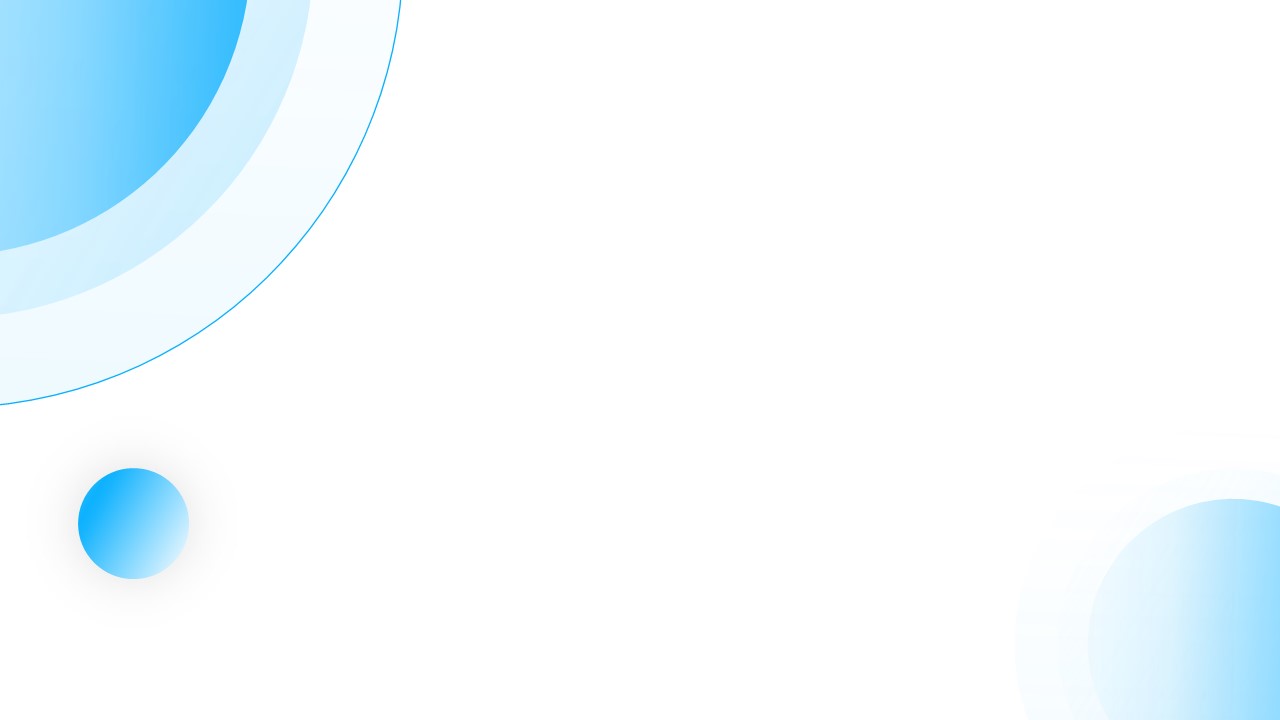 CONTENTS
Add title text
Please add your title here.
Add title text
Please add your title here.
Add title text
Please add your title here.
Add title text
Please add your title here.
01
02
03
04
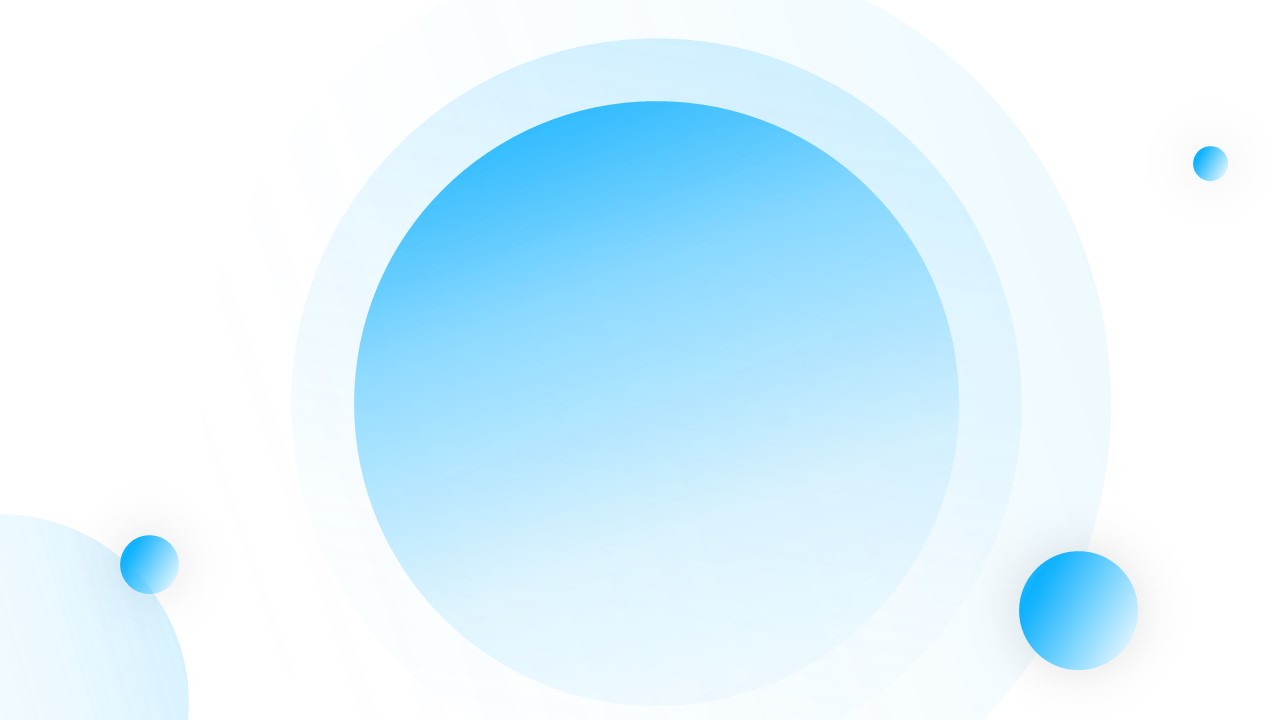 One
Add title text
Please click here to add appropriate text to explain, you can directly copy and paste the text content.
Add title text
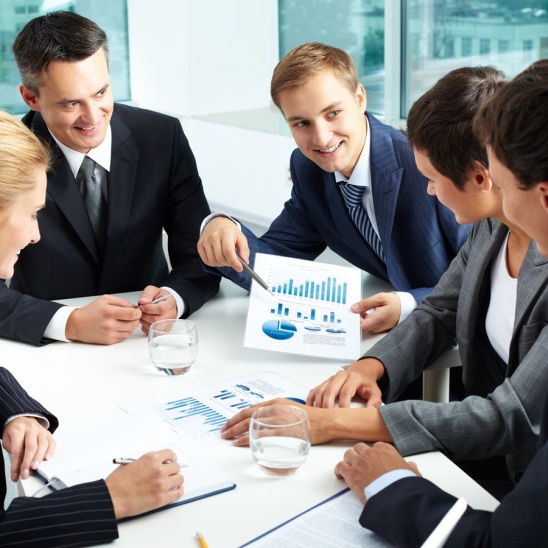 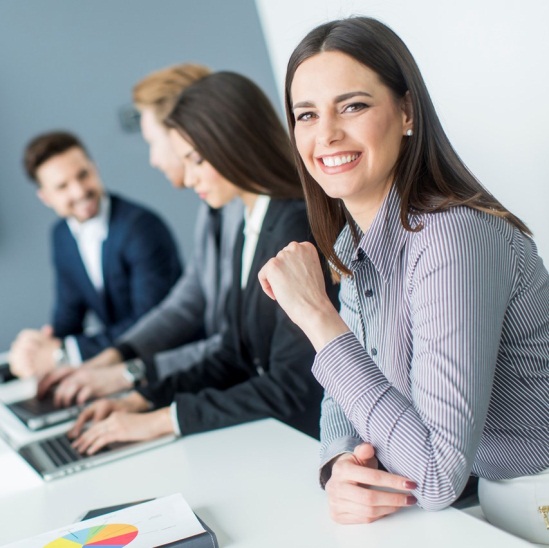 Add title text
Click here to add content, content to match the title, you can copy and paste directly, to select useful keyword entry.
Add title text
Click here to add content that matches the title.
Add title text
Click here to add content that matches the title.
More
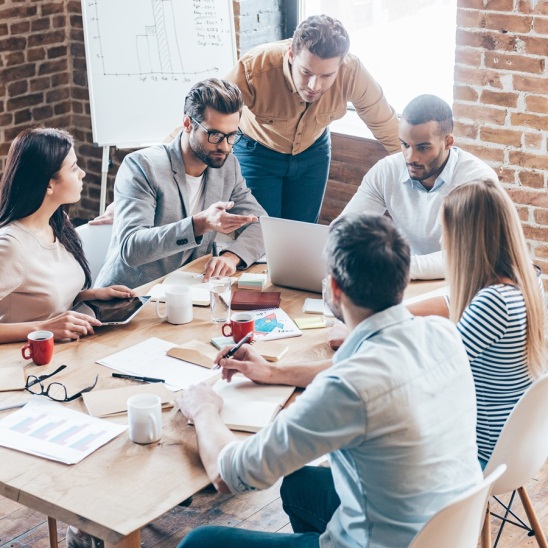 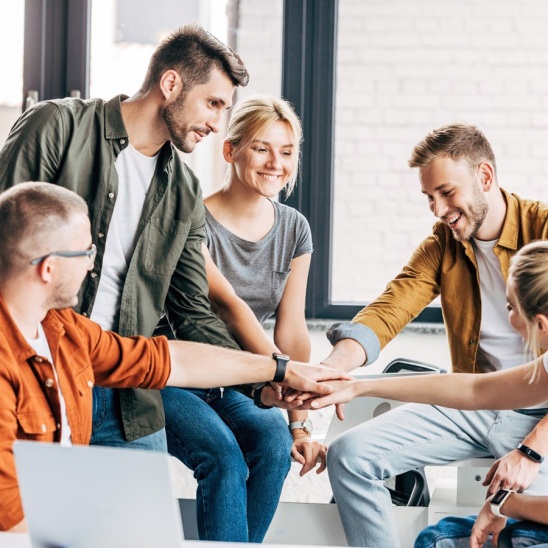 Add title text
Add title text
Click here to add content that matches the title.
Add title text
Click here to add content that matches the title.
Add title text
Click here to add content that matches the title.
Add title text
Click here to add content that matches the title.
Add title text
Add title text
Click here to add content that matches the title.
Add title text
Click here to add content that matches the title.
Add title text
Click here to add content that matches the title.
Add title text
Click here to add content that matches the title.
Add title text
Add title
Add title
Add title
Add title
Click here to add content that matches the title.
Click here to add content that matches the title.
Click here to add content that matches the title.
Click here to add content that matches the title.
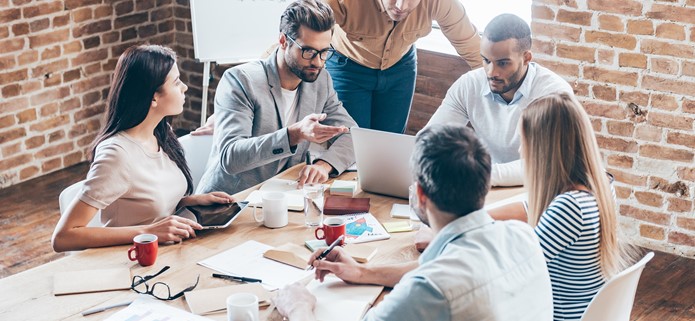 Add title
Click here to add content, content to match the title, you can copy and paste directly, to select useful keyword entry.
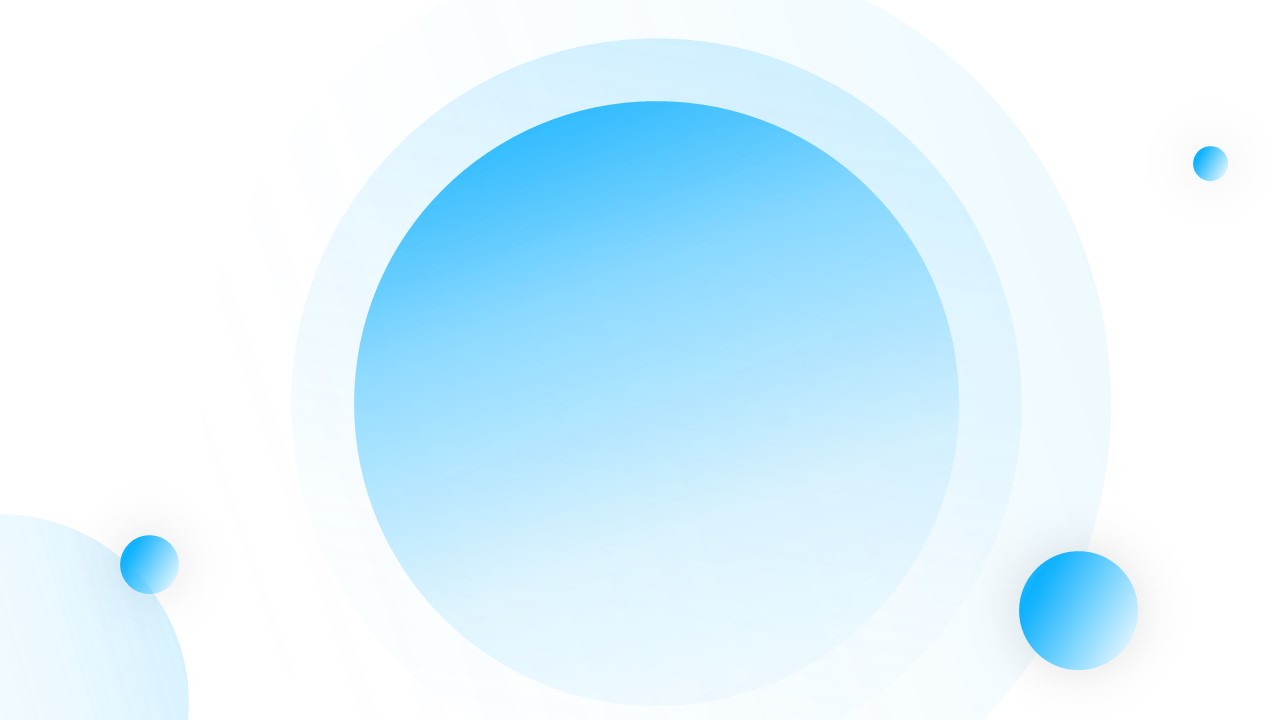 Two
Add title text
Please click here to add appropriate text to explain, you can directly copy and paste the text content.
Add title text
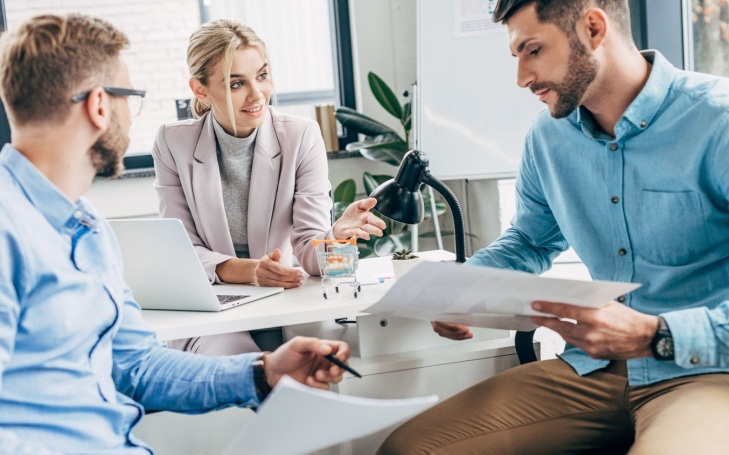 Add title text
Click here to add content that matches the title.
(1)Add title text
Click here to add content that matches the title.
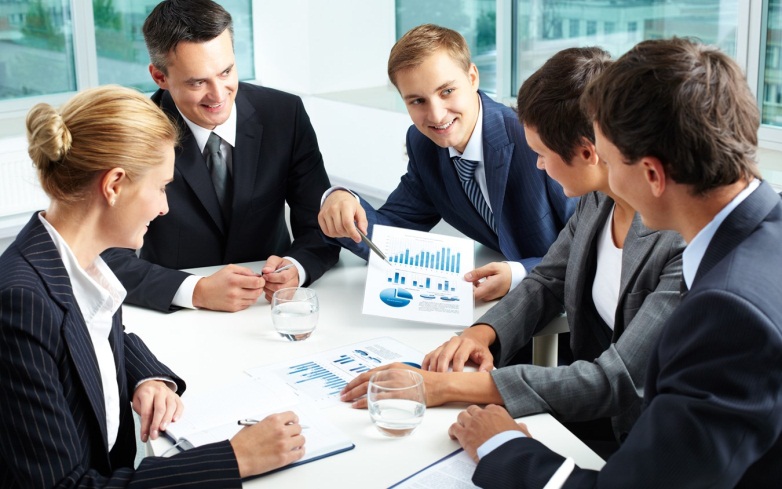 (2)Add title text
Click here to add content that matches the title.
Add title text
Click here to add content that matches the title.
Add title text
Add title text
Click here to add content that matches the title.
90%
Add title text
Click here to add content that matches the title.
86%
Add title text
Click here to add content that matches the title.
79%
PPT下载 http://www.1ppt.com/xiazai/
Add title text
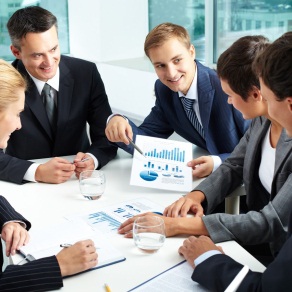 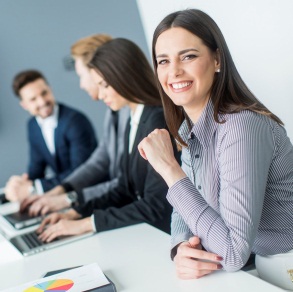 Add title text
Click here to add content that matches the title.
Add title
Add title
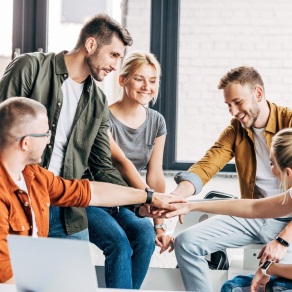 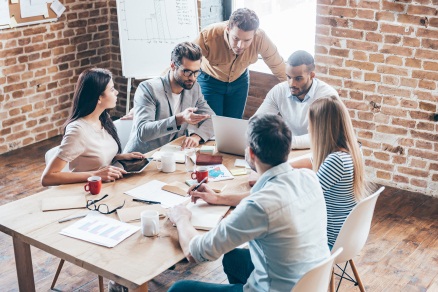 Teamwork
85%
Working Speed
90%
Add title
Add title
Working Skill
80%
Add title text
Add title text
Add title text
Click here to add content that matches the title.
Click here to add content that matches the title.
Add title text
Add title text
Click here to add content that matches the title.
Click here to add content that matches the title.
Add title text
Click here to add content that matches the title.
Add title text
1
Click here to add content that matches the title.
2
Add title text
3
Add title
Click here to add content that matches the title.
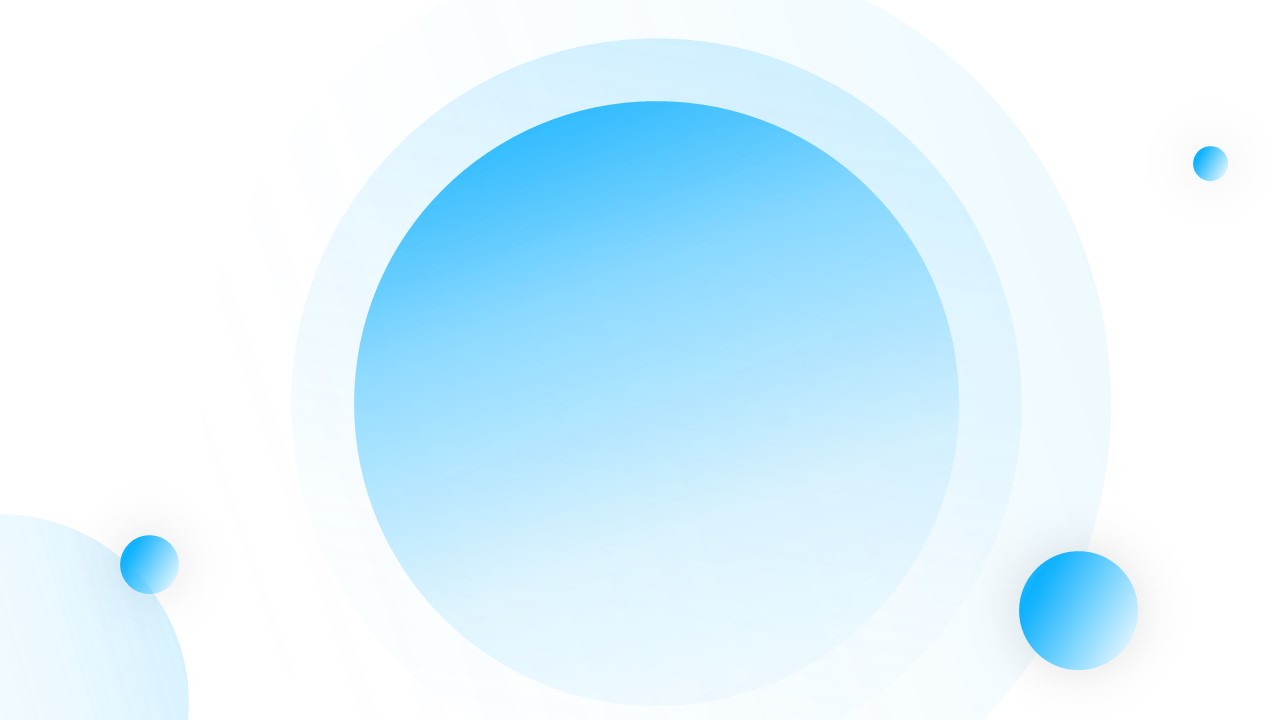 Three
Add title text
Please click here to add appropriate text to explain, you can directly copy and paste the text content.
Add title text
01
02
03
title
title
title
Click here to add content that matches the title.
Click here to add content that matches the title.
Click here to add content that matches the title.
Add title text
Add title text
Fill in the description
Add title text
Fill in the description
Add title text
Fill in the description
Add title text
Fill in the description
Add title text
Fill in the description
Add title text
Add title text
Click here to add content that matches the title.
Click here to add content that matches the title.
Add title text
Add title text
Click here to add content that matches the title.
Click here to add content that matches the title.
Add title
Add title text
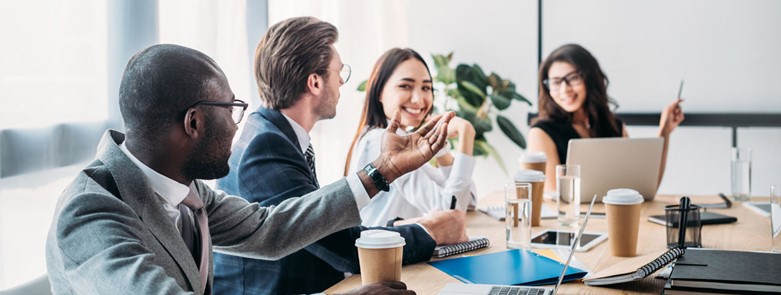 Add title text
Click here to add content that matches the title.
01
02
03
Add title text
Add title text
Add title text
Click here to add content that matches the title.
Click here to add content that matches the title.
Click here to add content that matches the title.
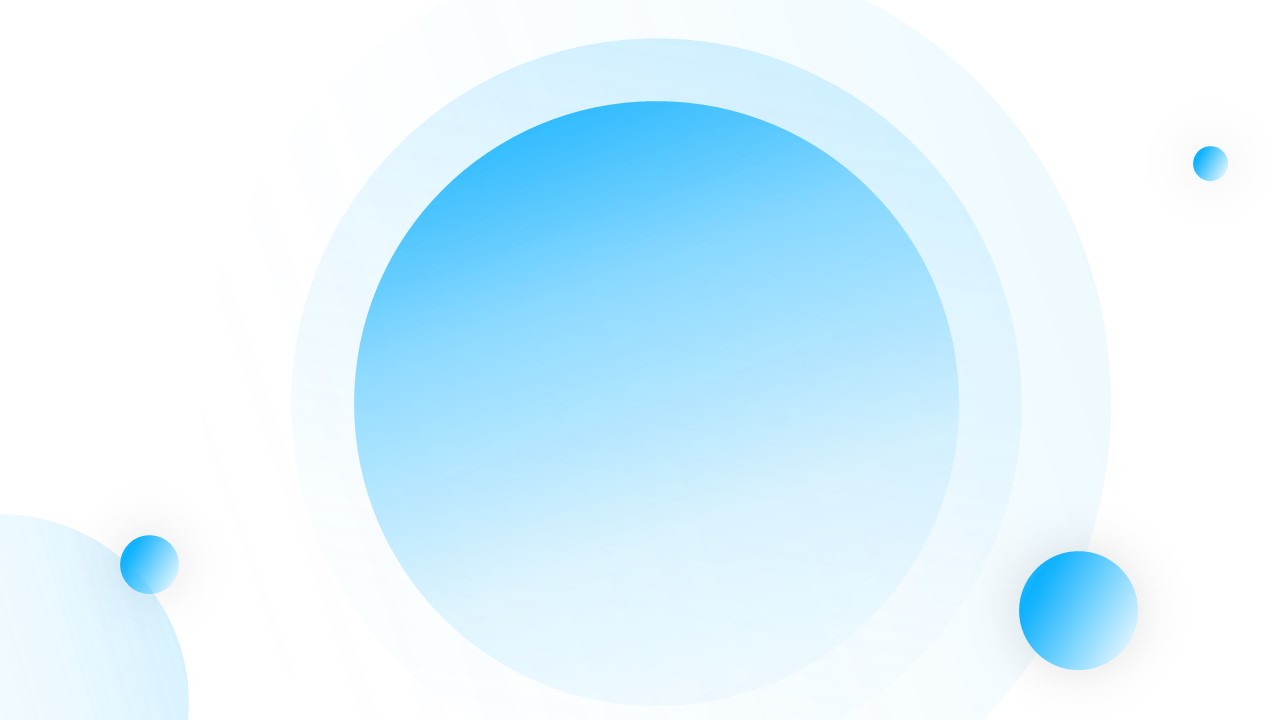 Four
Add title text
Please click here to add appropriate text to explain, you can directly copy and paste the text content.
Add title text
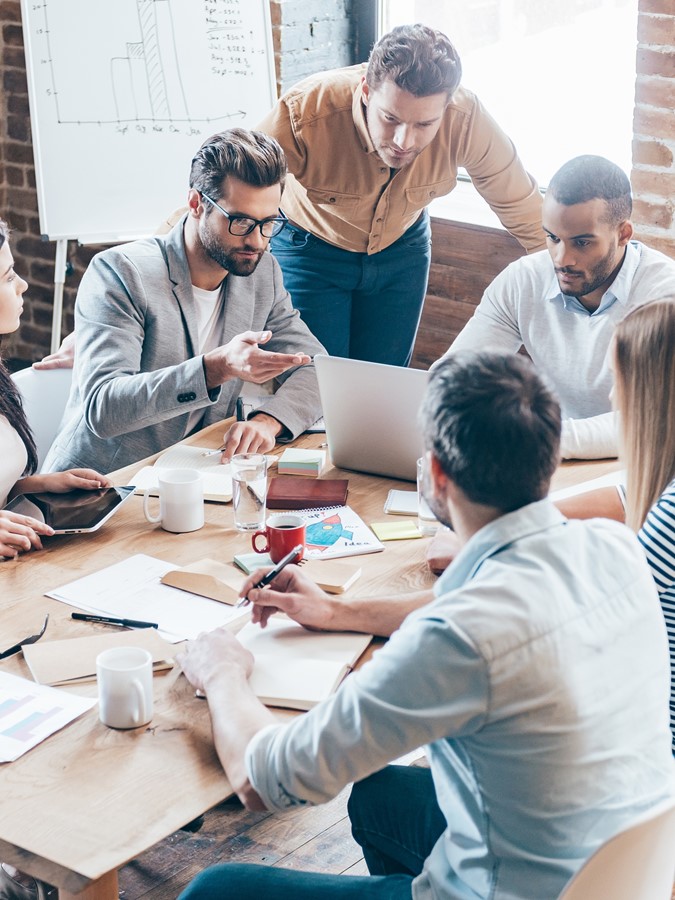 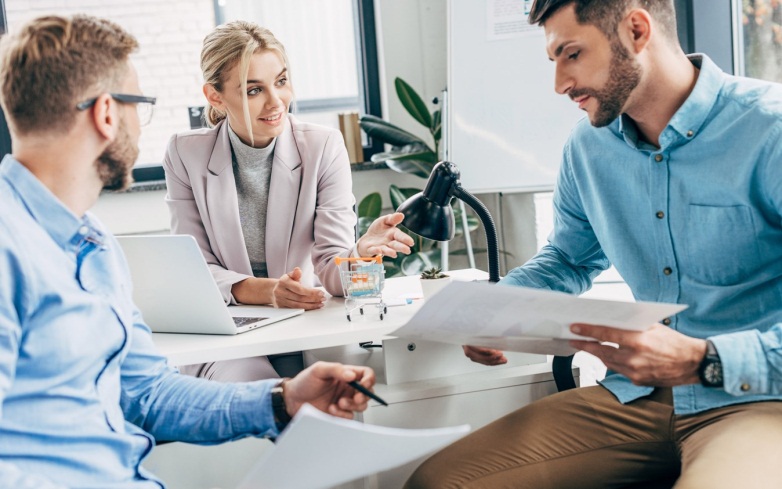 Add title
Click here to add content that matches the title.
Click here to add content that matches the title.
Add title
Add title text
Click here to add content that matches the title.
Add title text
01
02
01
02
03
04
Add title text
Click here to add content that matches the title.
Add title text
Click here to add content that matches the title.
Add title text
Click here to add content that matches the title.
Add title text
Click here to add content that matches the title.
03
04
Add title text
Add title text
Add title text
Add title text
Add title text
Click here to add content that matches the title.
Click here to add content that matches the title.
Click here to add content that matches the title.
Click here to add content that matches the title.
Add title text
Add title text
Click here to add content that matches the title.
Add title text
Click here to add content that matches the title.
Add title
Add title
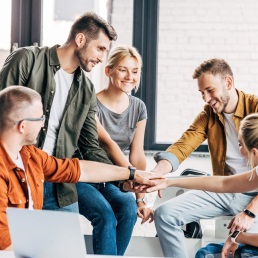 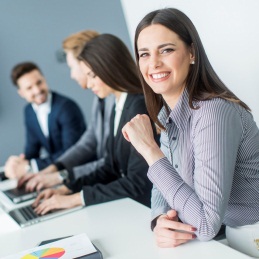 Click here to add content that matches the title.
Click here to add content that matches the title.
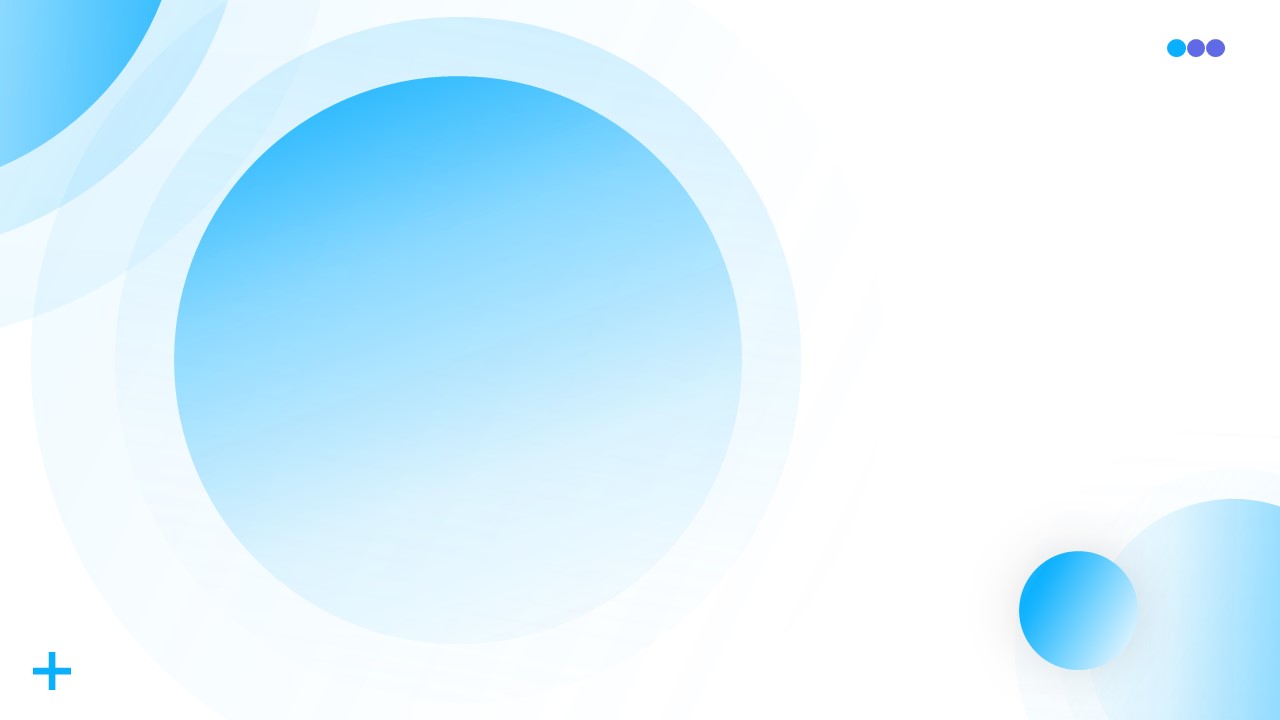 LOGO
BUSINESS
THANKS
https://www.freeppt7.com
Please follow us for more information:
https://www.jpppt.com/ 
www.freeppt7.com
Pics: www.Pixabay.com
If you liked the presentation and want to thank, you can follow me on social networks 

https://www.youtube.com/c/Slidesfree

https://www.instagram.com/slidesfree/ 

https://www.facebook.com/freeppt7/

https://www.facebook.com/groups/best.PowerPoint.templates

https://twitter.com/freeppt7_com
Fully Editable Icon Sets: A
Fully Editable Icon Sets: B
Fully Editable Icon Sets: C